Checking for Understanding T-APPLE
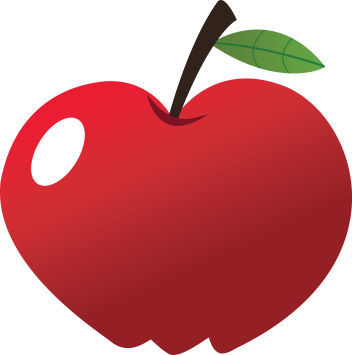 Verifying That Students Are Learning
T-APPLE
Frequent opportunities for:
 interaction
discussion between teacher/student and among students
elaborated responses about objectives
Students engaged 90% -100% of period
1
T-APPLE
Regular feedback provided to students on their output
A variety of questions that promote higher-order thinking skills (e.g. literal, analytical, interpretive)
2
Checking for Understanding & Higher Order Thinking: T-APPLE
Teach First
Ask a Question
Pause (pair/group-share)
Pick a Non-Volunteer
Listen to the Response
Effective Feedback (echo, elaborate, explain)
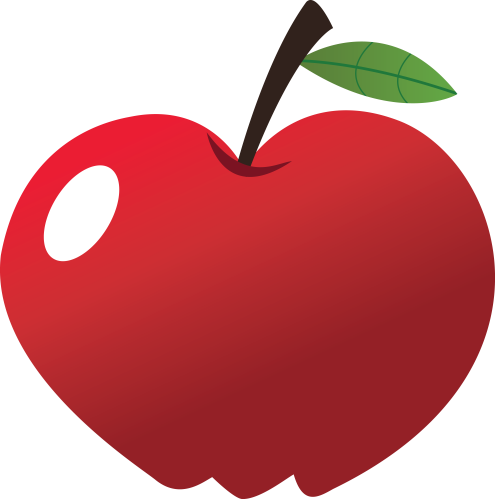 3
T-APPLE    T=Teach First
Always teach first, ask questions after
Verify that the students are learning while and after you teach them

Teach, then check. Teach, then check. Teach, then check.
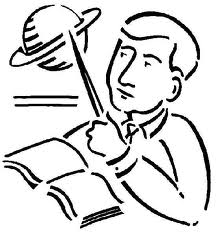 4
[Speaker Notes: When you ask questions before you teach , you are not really measuring the effectiveness of your teaching
When you CFU your student can answer correctly because they are applying the information you just taught them—definitions, rules, procedures and steps
How can we verify if our student are learning before we teach them?]
T-APPLE    A = Ask a Question
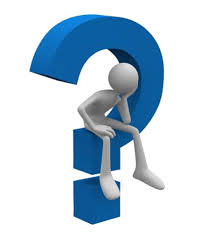 Ask a specific question about what students just learned
Non-example: Does everyone understand what a prime number is?
Example: What might be some examples of prime numbers? Pair-share and write examples on your whiteboard.
5
[Speaker Notes: Don’t ask student their opinion  if they think they are learning, ask them specific questions that lead them back to what you just taught
Does everyone understand what a prime number is? Are there any questions? Is this clear? Raise your hand if you don’t know what ___ is.
Thumbs up if you understand, thumbs down if you don’t]
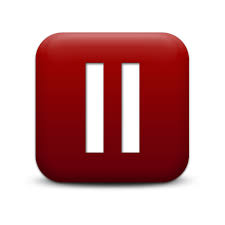 T-APPLE    P = Pause (Pair/Group-Share)
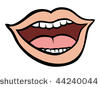 When you ask a question, ALWAYS, ALWAYS, ask the question first, then pause before selecting a student to respond.
Pause—3-5 seconds after asking the question; wait time does not need to be dead air. You may want to repeat the question again.
Pause, pair/group-share is effective for asking higher-order thinking questions.
Pause provides students with time to think, share, formulate an answer, talk-out new learning.
6
[Speaker Notes: Calling on one student before asking a question, may cause students to tune out]
T-APPLE    P=Pick a Non-Volunteer
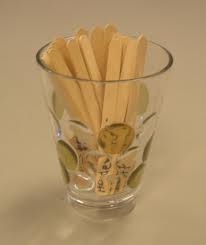 How many students should I call on? Rule of thumb: 3
A random statistical sampling of student learning
If 2 random students are confused or incorrect, go back and re-teach.
7
T-APPLE    L = Listen
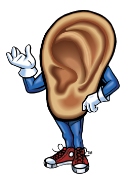 Listen carefully because you will make a decision depending on the student’s response.
Determine the level of student understanding based on response.
8
T-APPLE    E=Effective Feedback - (echo, elaborate)
Echo: Correct answers get echoed back (i.e., “That’s right, a First Amendment right is freedom of speech.”)
Elaborate: A tentative or partially correct response you’ll need to rephrase or paraphrase.  * Don’t echo *
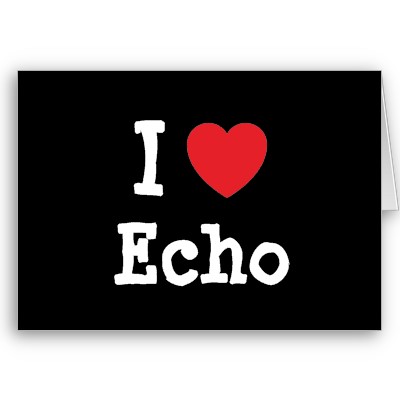 9
[Speaker Notes: For those students with soft voices, this ensures all students heard the response

Elaborate: I’m going to stir the sticks and ask a question about the rights the first Ammendment guarentees us.  What is one of the right on the First Ammendment.  Repeat: What is one of the rights guaranteed by the first amendment? Pause.  Now turn to your partners and share. Pause. Pick a random student
Jason: Umm there’s speech, yeah that one, speech.
Basically correct so teacher elaborates and expands.  Yes, Jason freedom of speech is one of the rights guaranteed by the First amendment. For example in the US govt’ cant prevent you from expressing your opinion.
Teacher continues to call on 2 more random students.]
T-APPLE    E=Effective Feedback - (explain)
Explain: A student is randomly selected and does not understand, is confused, or answers incorrectly 
Tell him/her to listen carefully  and say,                “I’ll come back to you.”
If the 2nd student does answer correctly, echo, elaborate, paraphrase and return to student 1.
If the 2nd student does not answer correctly, go back re-teach and come back to these 2 students. Pick additional random samples.
10
[Speaker Notes: For those students with soft voices, this ensures all students heard the response
There’s no need to keep asking student after student if you random selection shows you student don’t know the content.
Elaborate: I’m going to stir the sticks and ask a question about the rights the first Amendment guarantees us.  What is one of the right on the First Amendment.  Repeat: What is one of the rights guaranteed by the first amendment? Pause.  Now turn to your partners and share. Pause. Pick a random student
Jason: Umm there’s speech, yeah that one, speech.
Basically correct so teacher elaborates and expands.  Yes, Jason freedom of speech is one of the rights guaranteed by the First amendment. For example in the US govt’ cant prevent you from expressing your opinion.

Teacher continues to call on 2 more random students.]
T-APPLE  Check for Understanding
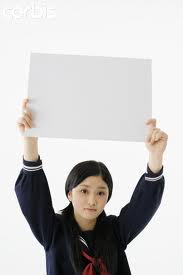 Whiteboards allow you to check everyone at once!
Include the pair/group-share first. 
Then ask students to write their answers and be prepared to justify or explain answer.
Ask students to justify written answers on a whiteboard.
11
What does the T-APPLE help reinforce?
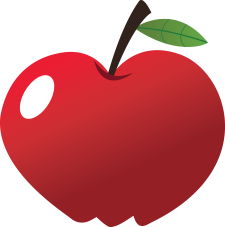 Storing new learning into long-term memory.
Multiple encounters and speaking opportunities create new pathways to long-term memory. 
Speaking preps ELLs for writing.
General rule: 16-23 repetitions, with interaction to transfer to long-term memory.
Remember, 3 “T-APPLEs” equates to 6 exposures to content.
12
[Speaker Notes: Think of your 3 samples and the 3 echoes. That’s already 6 repetitions]
RBE-RN West at Erie 1 BOCES
This resource is made available through a contract with the NYSED for teachers of ELLs.









Adapted by L. Eppolito from,
 J. Hollingsworth and S. Ybarro, Explicit Direct Instruction: The Power of a well-crafted, well-taught lesson, 2009;   
D. August, and T. Shanahan, Developing literacy in second-language learners: A report of the National Literacy Panel on Language-Minority Children and Youth, 2006;   
J. Echevarria, M. Vogt, and D. Short, Making content comprehensible for English Learners: The SIOP Model , 2008.
.
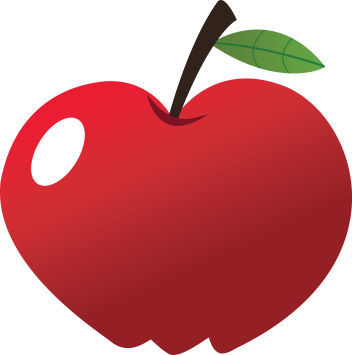